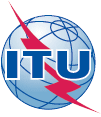 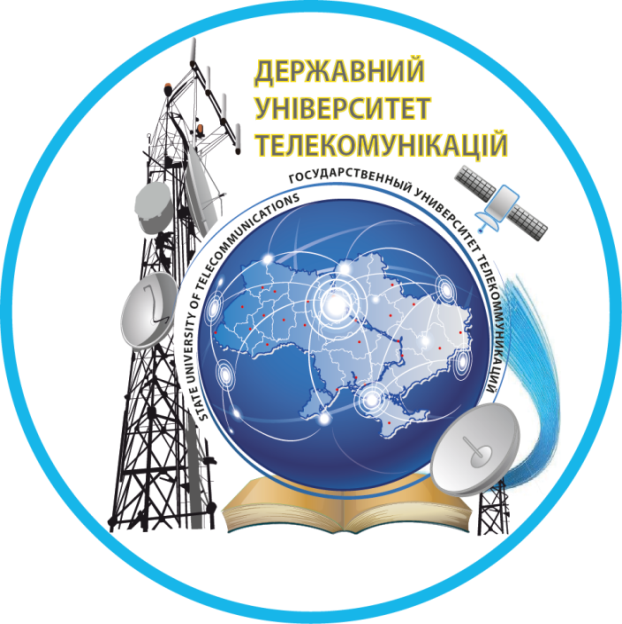 Академия Ciscoв Государственном университете телекоммуникаций
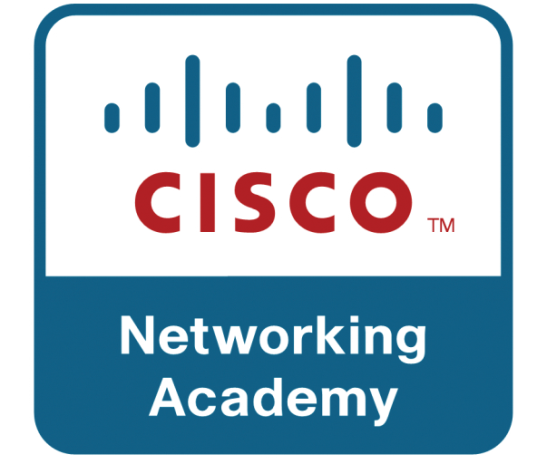 Кафедра Компьютерной инженерии
Зав.кафедрой 
д.т.н., проф. Козелкова Е.С.
Создание Академии Cisco в Государственном университете телекоммуникаций
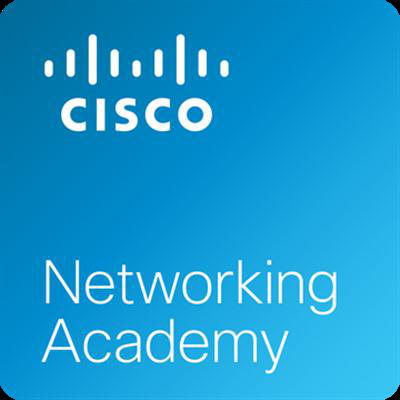 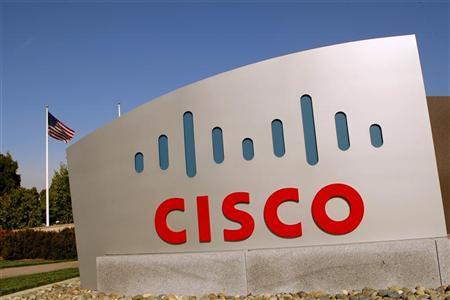 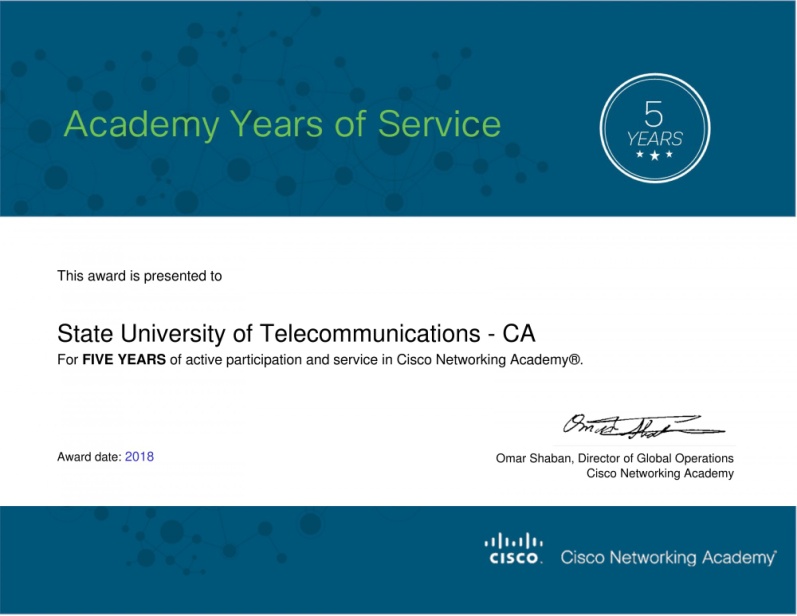 2
Инструктора Академии Cisco
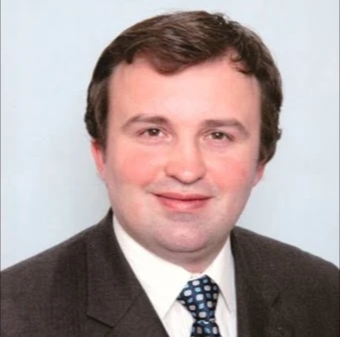 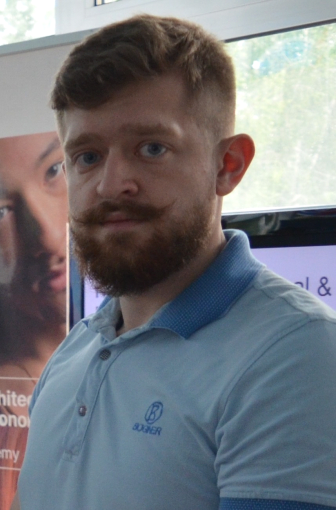 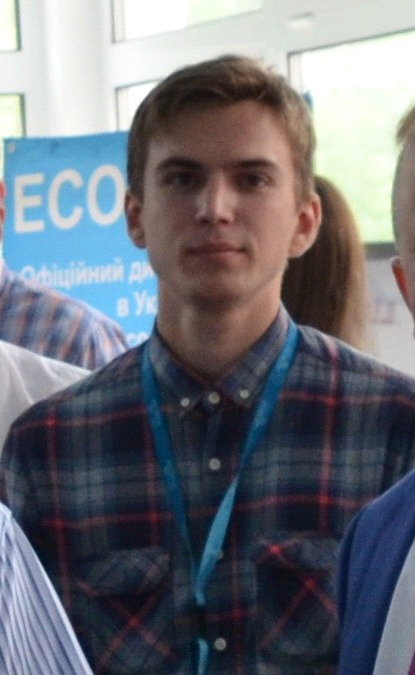 Миронов Дмитрий
Кузьменко Максим
Лосев Николай
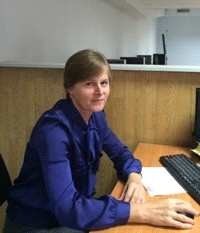 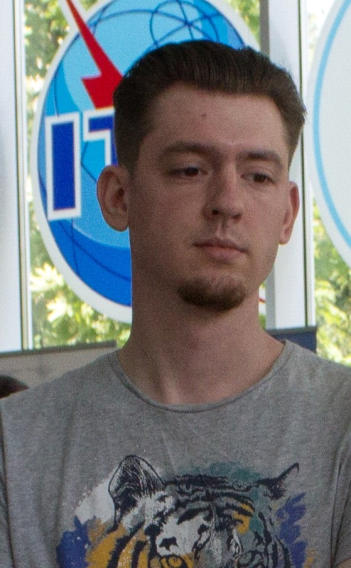 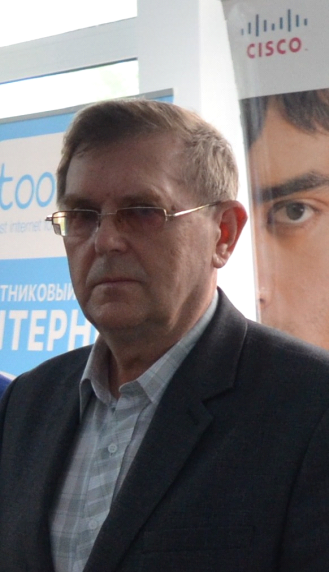 Танцюра Людмила
Лосев Евгений
Черевик Вячеслав
3
Специализированная лаборатория Академии Cisco
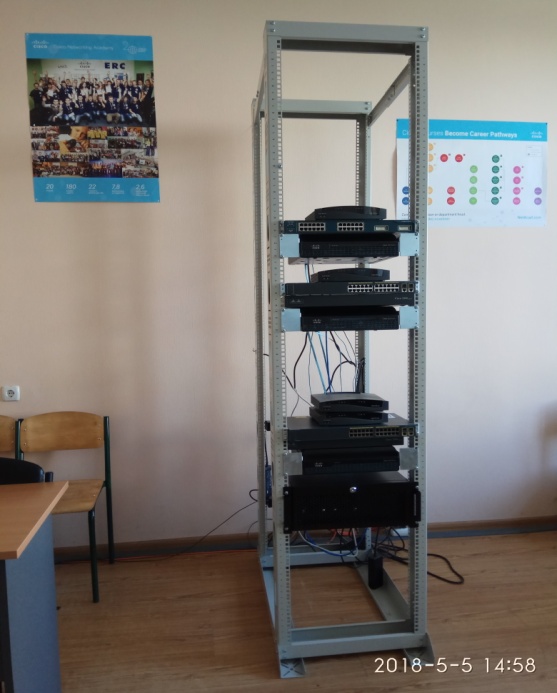 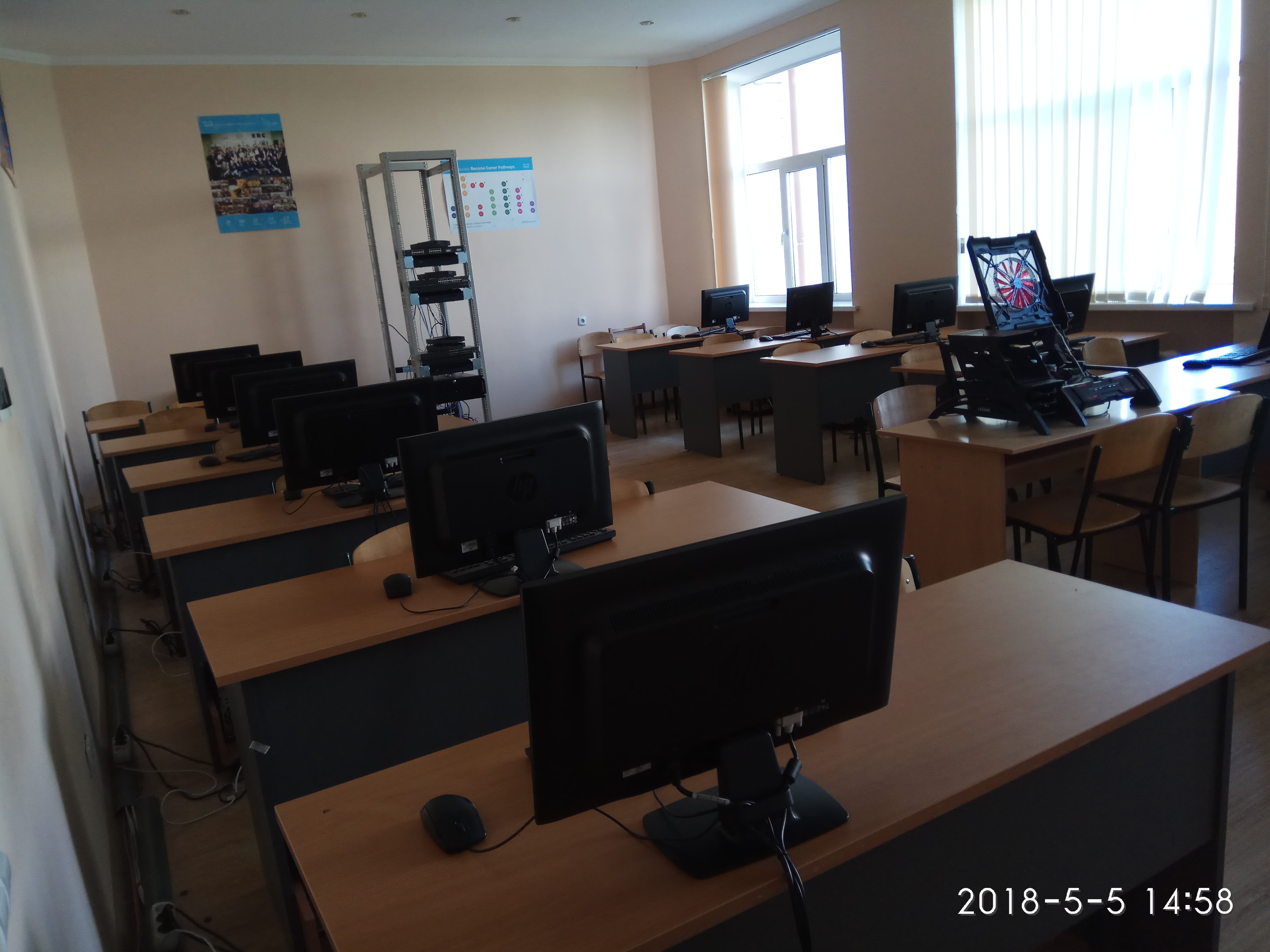 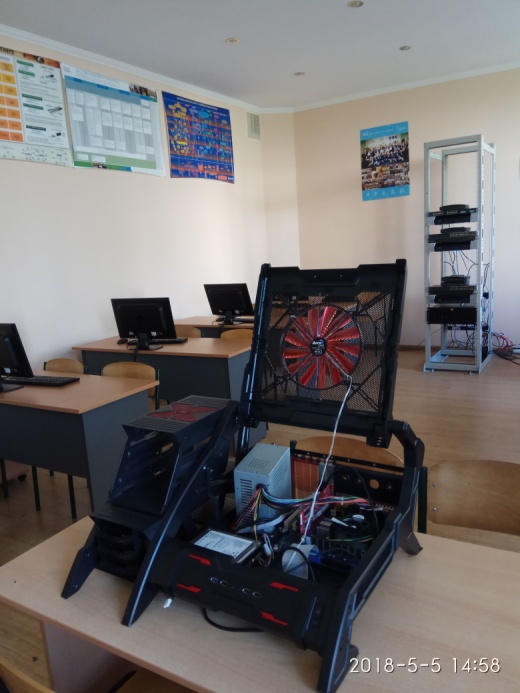 1.Коммутаторы Cisco Catalyst WS-C 2960-24 TC-L .
2.Маршрутизаторы Cisco 1941 / kq.
3.Модули с последовательным асинхронным интерфейсом HWIK-2T.
4.Маршрутизаторы Cisco 800.
5.Маршрутизаторы Cisco 2500.
6.Стойка монтажная 48U с блоком розеток.
7.Корпус 4U сточный с блоком розеток.
8.Сервер Intel Xeon Processor E 5450 (12V Cache, 300 GHz, 1333 MHz).
9.Тренажер Cisco.
10.Коммутаторы 2 та 3 поколения.
11.Маршрутизатор (1 шт.)
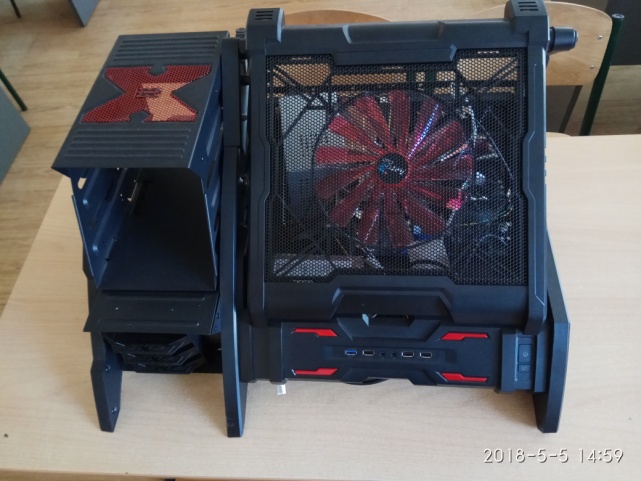 4
Программа Сетевой академии Cisco
1. Заходим в систему.
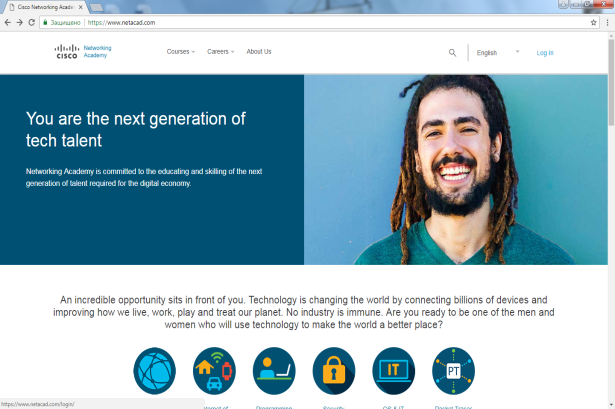 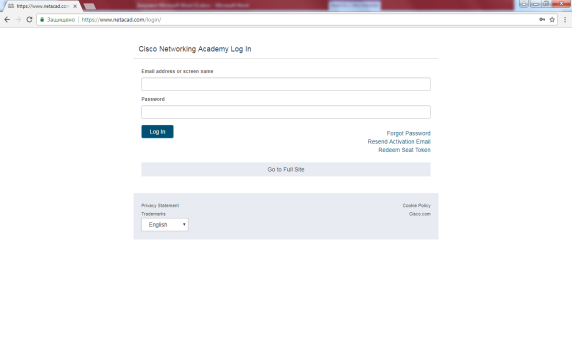 2. Выбираем курсы.
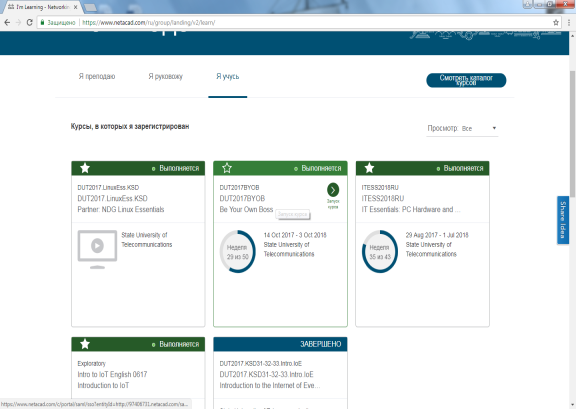 3. Оценка знаний.
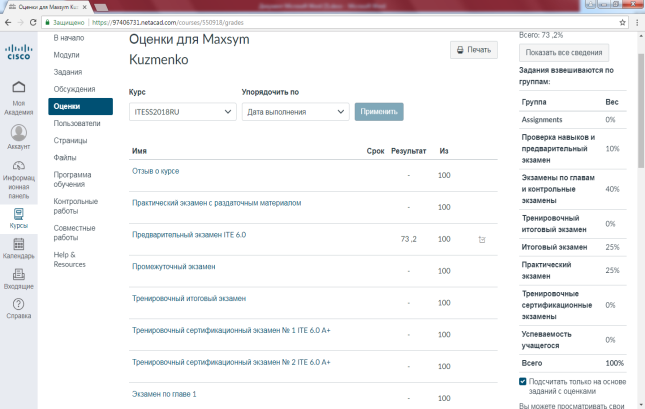 4. Практические и лабораторные.
5. Отслеживание успешности.
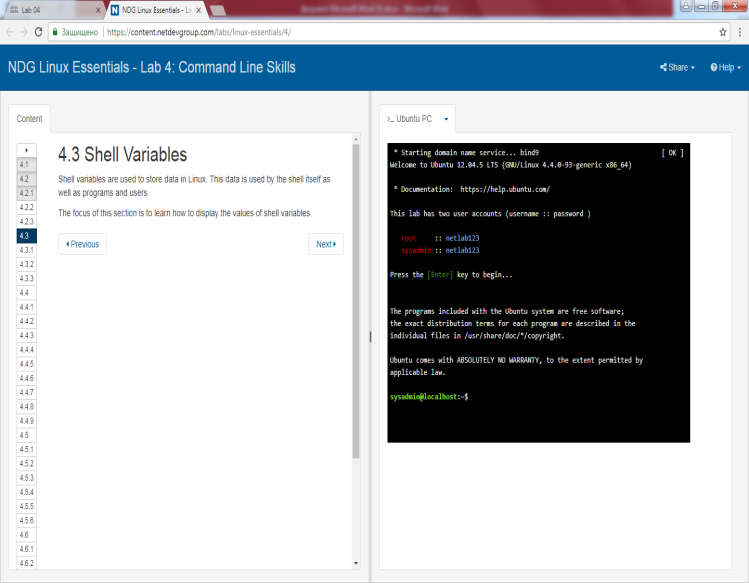 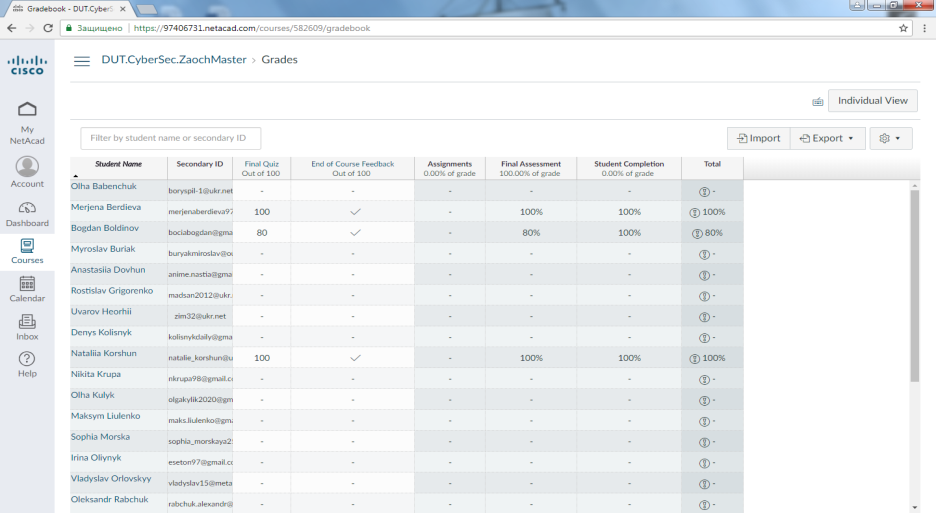 5
Курсы Академии Cisco 
в Государственном университете телекоммуникаций
IT Essentials: PC Hardware and Software
CCNA R&S: Introduction to Networks
CCNA R&S: Routing and Switching Essentials
CCNA R&S: Scaling Networks
Introduction to the Internet of Everything 
Introduction to IoT 
IoT Fundamentals: Hackathon Playbook 
Entrepreneurship 
Introduction to Cybersecurity 
Cybersecurity Essentials 
Get Connected 
Be Your Own Boss 
Packet Tracer Know How 1: Packet Tracer 101 
Introduction to Packet Tracer 
Introduction to Packet Tracer - Mobile 
Mobility Fundamentals 
Community: Smart Grid Essentials 
Partner: NDG Linux Essentials 
Partner: NDG Linux I 
Partner: NDG Linux II 
Partner: CPA - Programming Essentials in C++ 
Partner: CLA - Programming Essentials in C 
Partner: CPP - Advanced Programming in C++
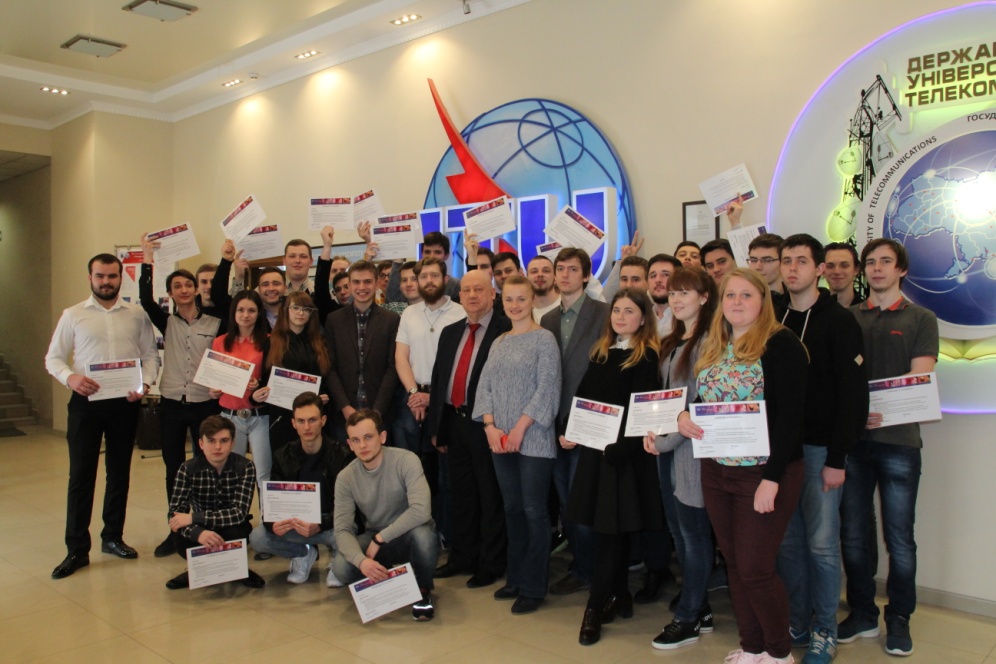 С 1 января 2018 года уже выдано 227 сертификатов.


С 2013 года – более тысячи сертификатов.
6
Реализация решений от компании Cisco для 4G
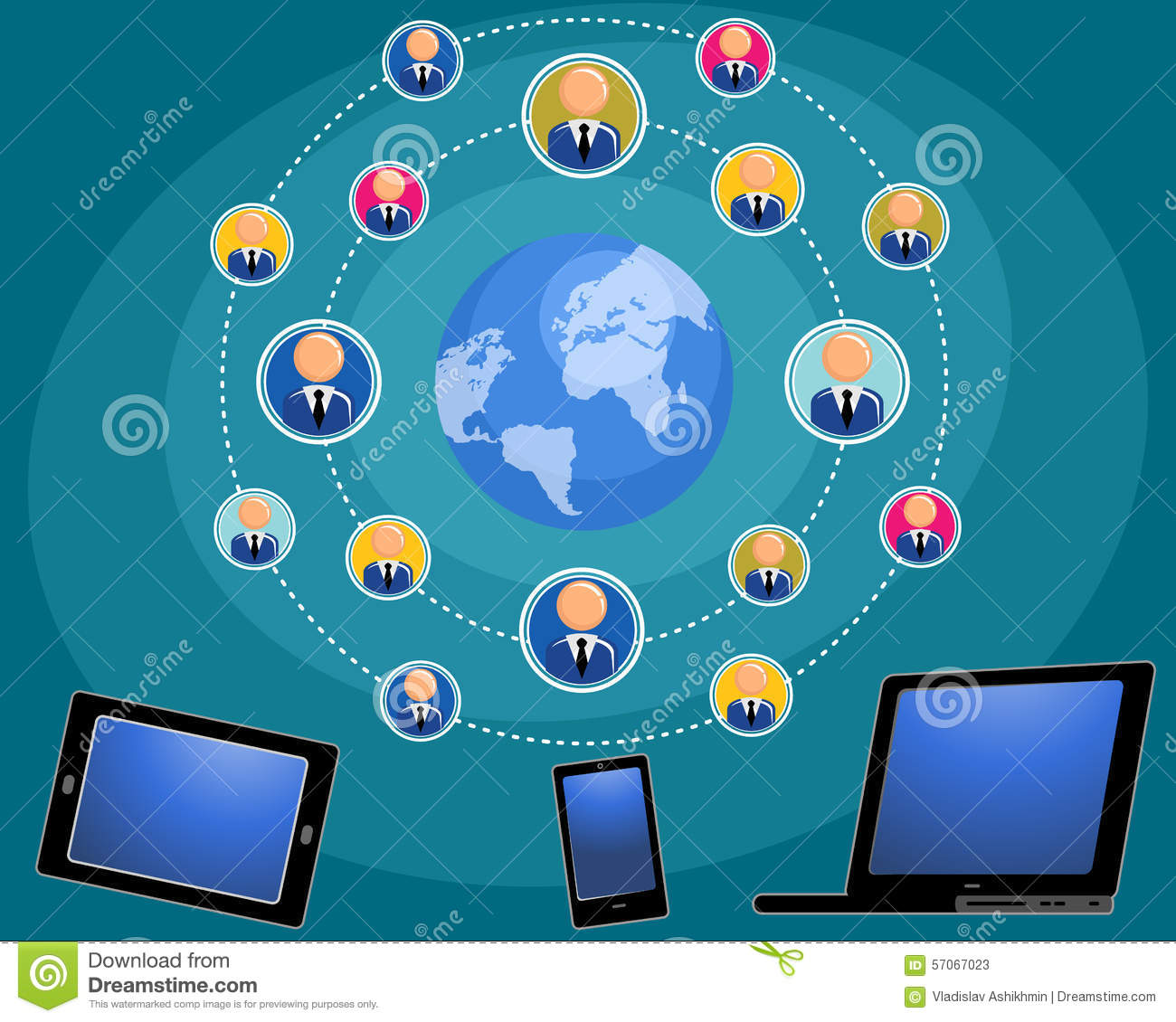 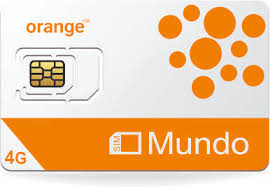 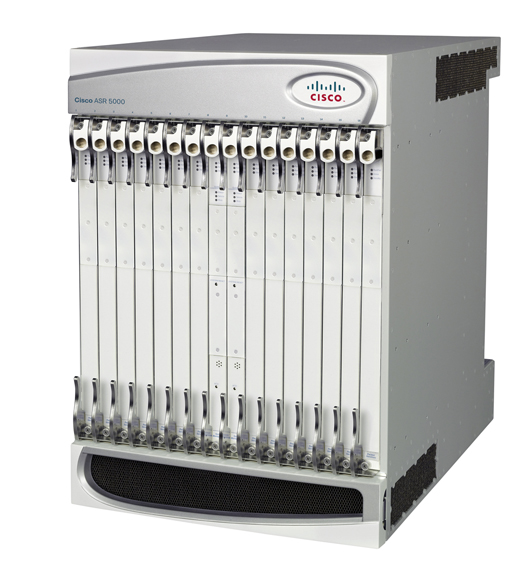 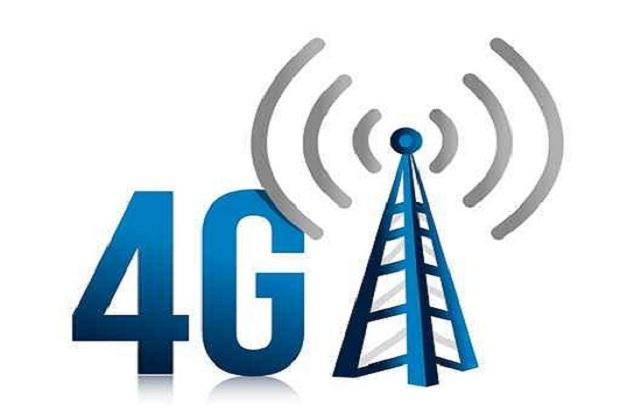 7
Решения от компании Cisco для 5G
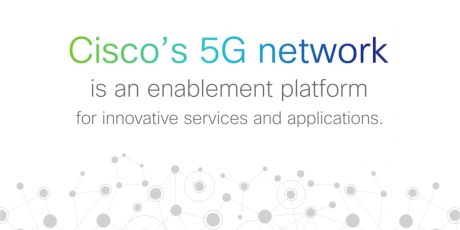 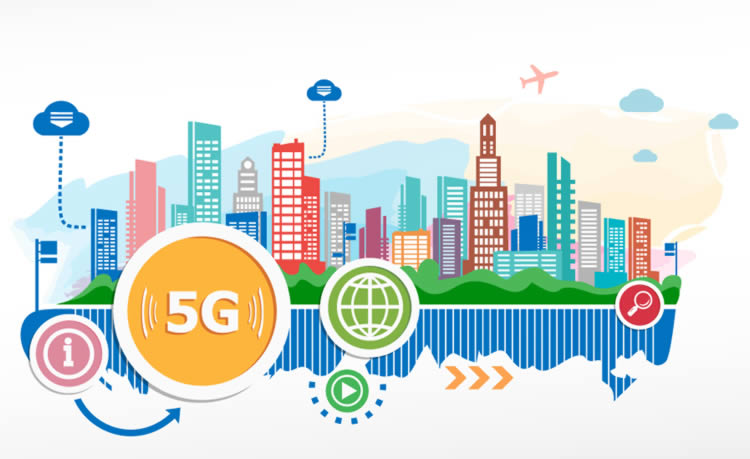 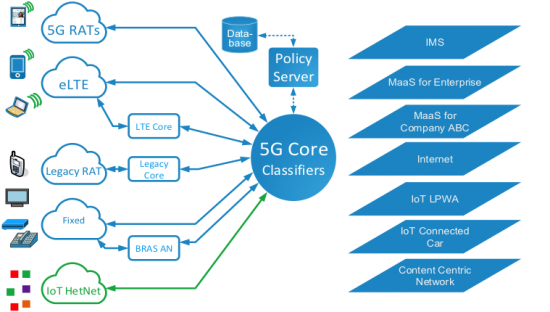 8
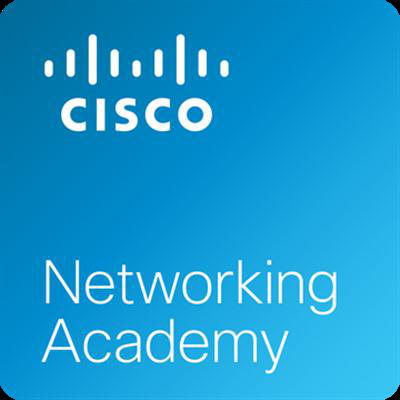 Академия Cisco
открытая на кафедре Компьютерной инженер готовит конкурентоспособных IT- специалистов с профессиональными навыками и признаваемым во всем мире сертификатами Cisco, которые отвечают всем международным требованиям работодателей
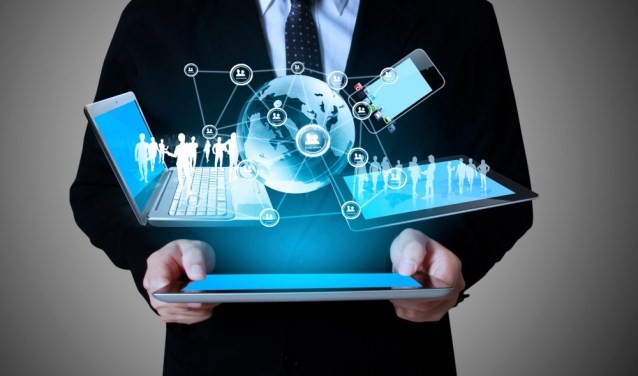 9